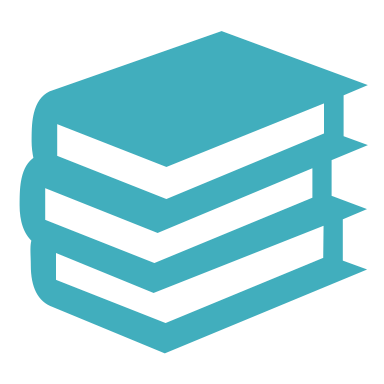 ALICE School Safety Training for High School Students
ALICE School Safety Response
CURRENT POLICY IN ILLINOIS105 ILCS 128
What is ALICE?
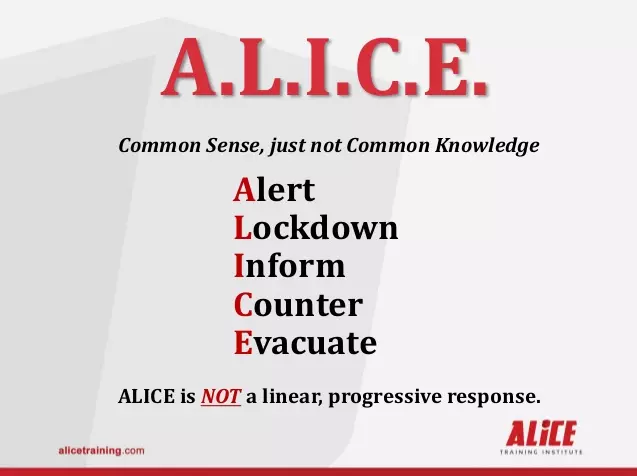 Any of these options might be your best FIRST option.
ALICE = ALERT
ALICE = LOCKDOWN
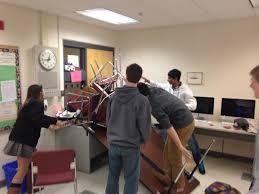 When there is an intruder in our school building, an adult/teacher will decide to either:

Have students find a safe route to evacuate the building 
or
Remain in the classroom, go into Lockdown and barricade the door.
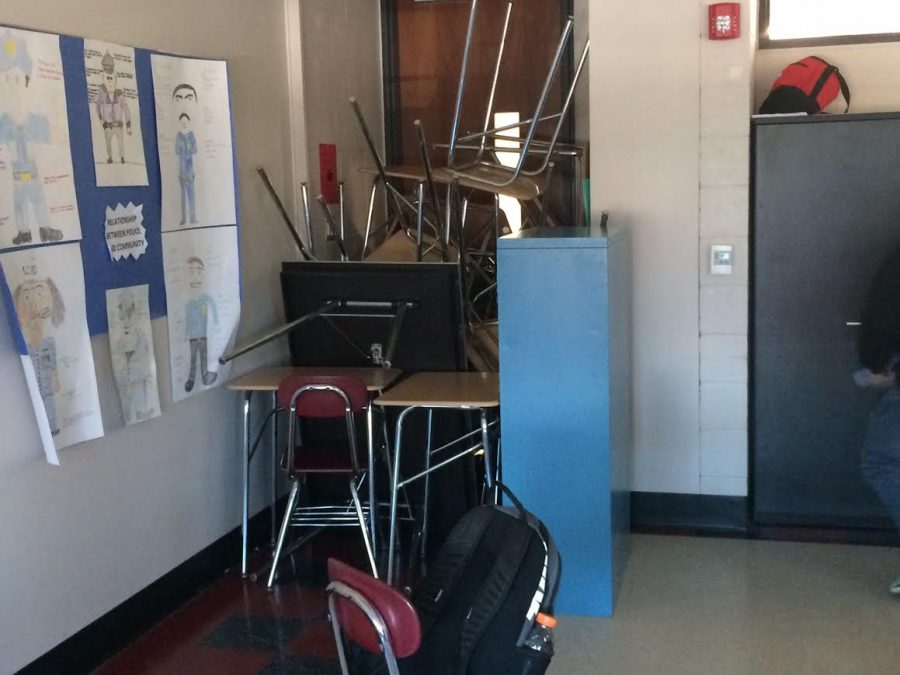 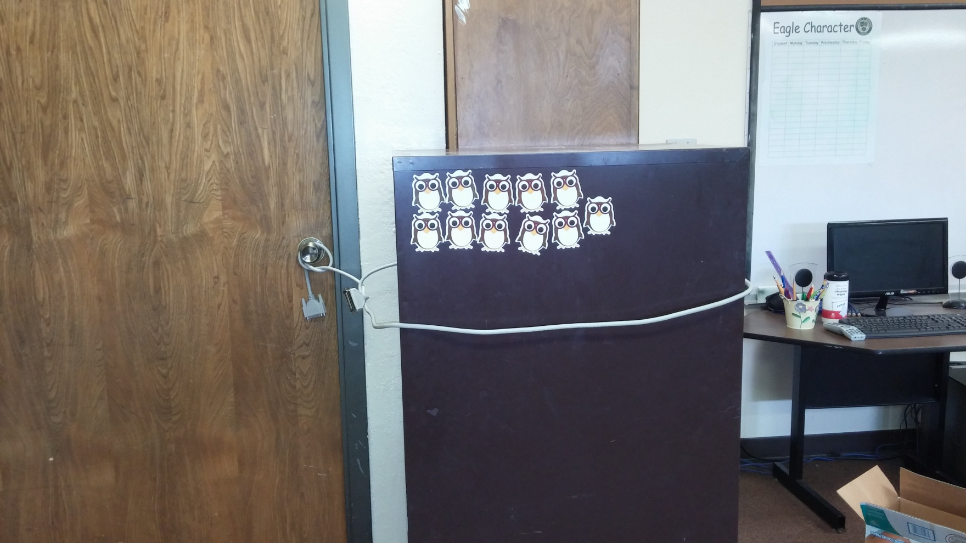 ALICE = Inform
[Speaker Notes: We are all empowered to keep our school safe.]
ALICE=Counter*Last Resort Option*
ALICE = EVACUATE
When we decide to evacuate from a classroom, follow the adult/teacher’s directions to find a safe exit from the building.
If you are not in the classroom, use the safest and quickest route to exit the building.
Once outside, run to the Bank of Kampsville.
Where else can we use ALiCE?